Our SERVICES
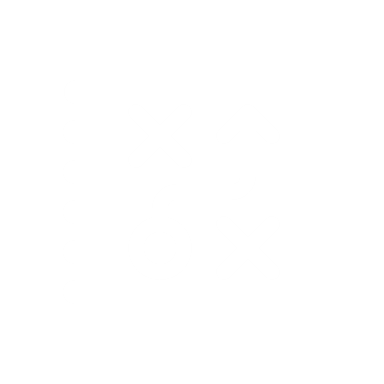 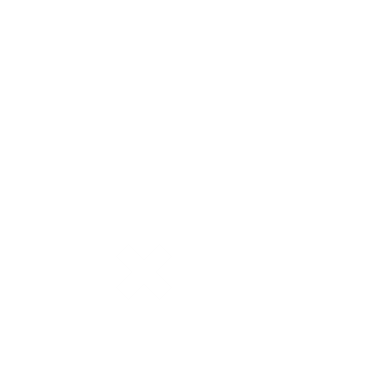 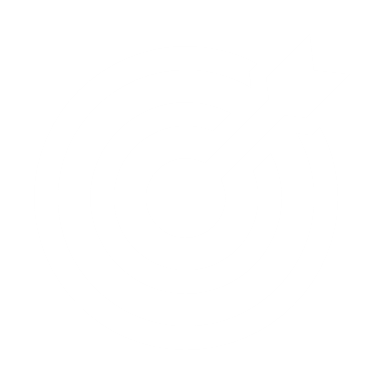 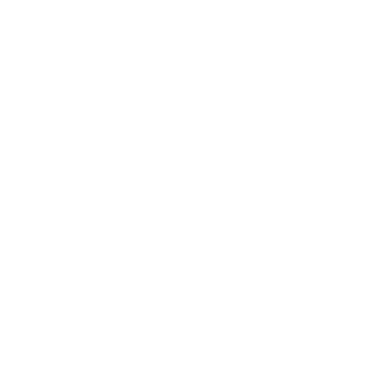 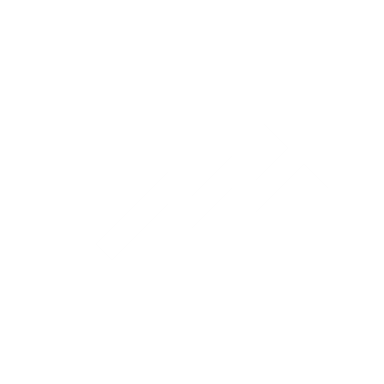 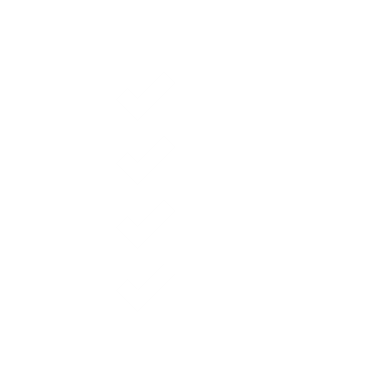 MANAGEMENT ACCOUNTING
ASIC ADMINISTRATION
AUDIT
TAX
TAX PLANNING
ACCOUNTING
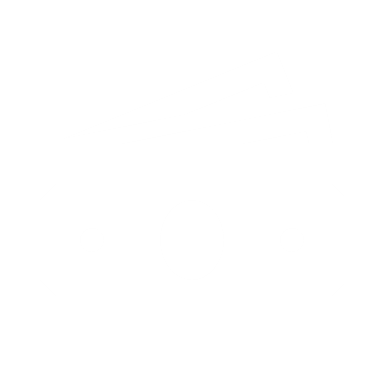 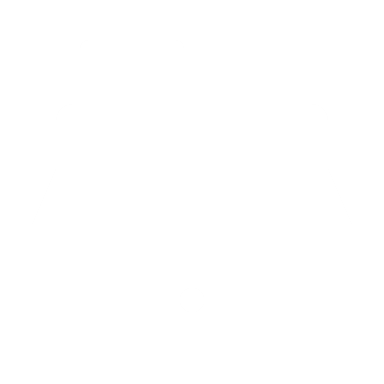 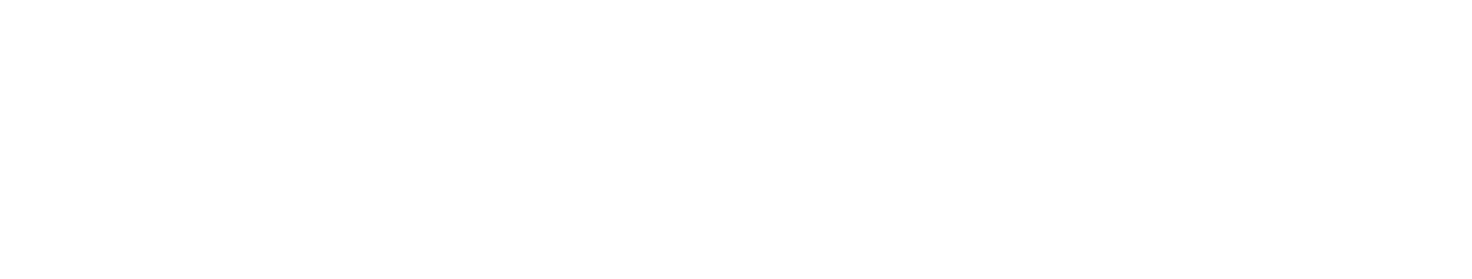 BOOK-KEEPING
PAYROLL
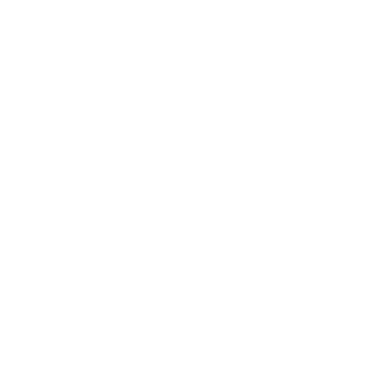 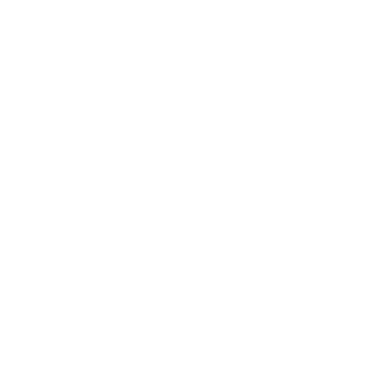 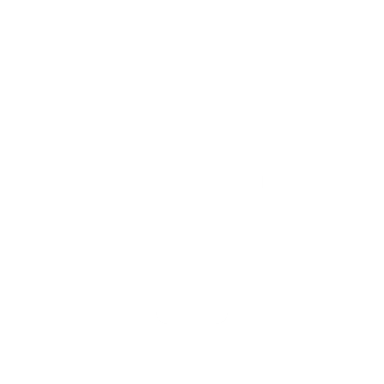 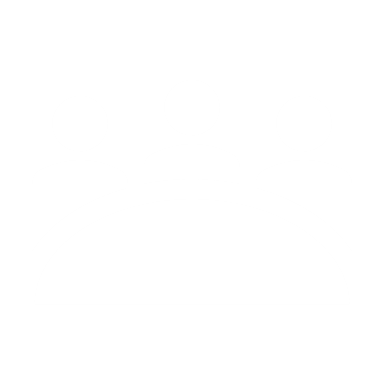 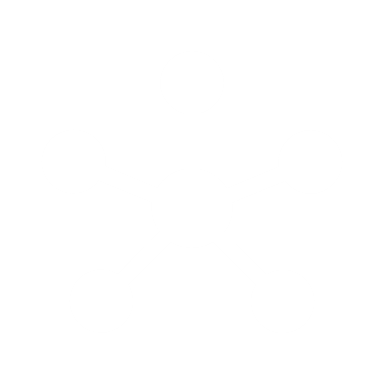 PROJECT AND PROGRAM DELIVERY
TRAINING & ROLL-OUT
BUSINESS PROCESS DESIGN
PRODUCT SELECTION TRANSITION TO CLOUD & INTEGRATION
IT STRATEGY
Fixed Fee Billing
Direct Debit
Established referral network
Referral network
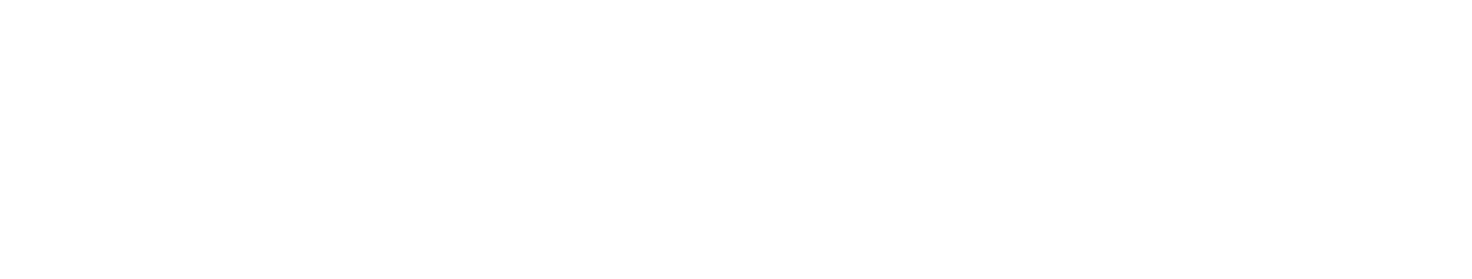 Semmens & Co has developed a sound referral network, which includes the following services:

Financial
Brokers: Commercial, Residential and Business Lending
Buyers Advocate
Financial Planner
Debtor Factoring
GST Specialist
Foreign Exchange

Non-Financial
SEO
Branding
Digital Marketing
Real Estate
Conveyancing

Referrals to Semmens & Co.
Refer a business client to Semmens & Co and receive a referral reward of $200 for every business we engage.
Persistence is single biggest determinate of success. 
Followed closely by curiosity.
Events and networking
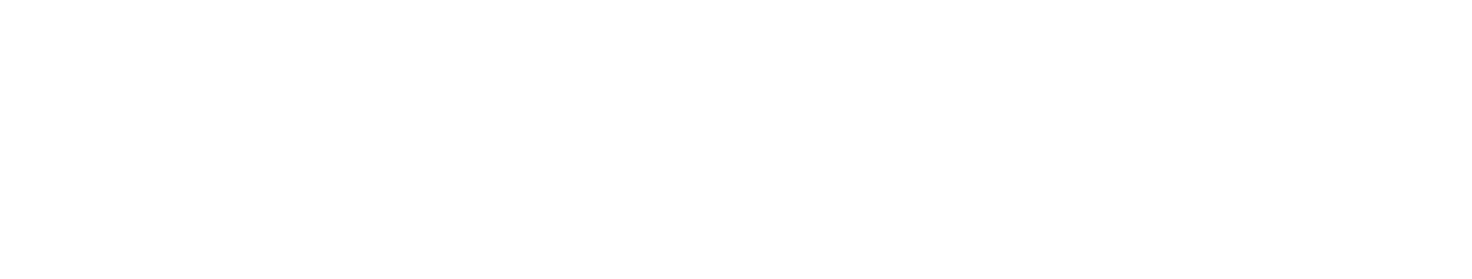 Other Events in 2019

February 2019:
Match Alliance Networking Breakfast
Xero Roadshow

March 2019:
Australian Business Forum
Moonee Valley Women in Business Luncheon with Tina Arena, AM
Networking

Semmens & Co. is also a member of Match Alliance.  

Match Alliance meets for 5 formal breakfast events per annum, plus several informal social events.

If you would like to get involved in Match, please contact Daniela or Mark for an introduction.

Events

In 2019 Semmens & Co. will host two networking events, with the aim to introduce our clients, networking and referral partners.  This will be an opportunity to meet other like-minded business owners and open the door top new opportunities.

If you are interested, please contact Daniela or Mark to register your interest.
Persistence is single biggest determinate of success. 
Followed closely by curiosity.
on the journey with you.
Mark Semmens CA
Tax Agent and Accountant

Daniela Semmens
IT Professional and P30 Practitioner
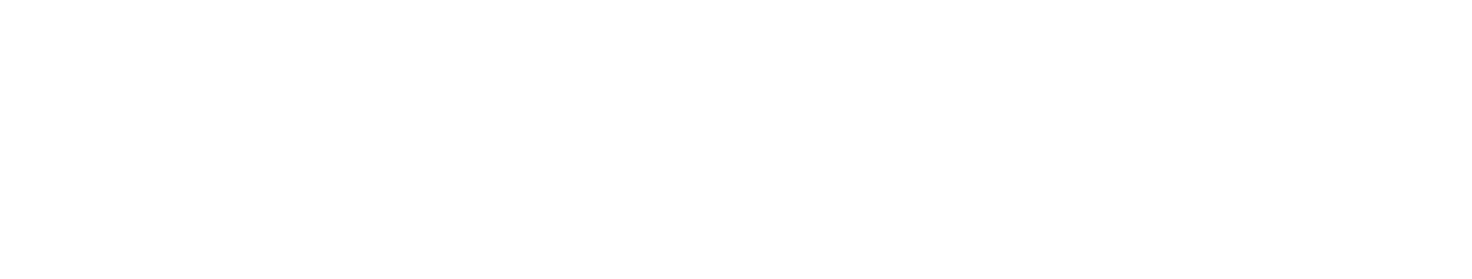